Specialty Pharmacy, while constantly evolving, is dominated by a small number of large companies owned by distributors, PBMs and Insurers
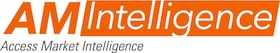 AmerisourceBergen is a global healthcare solutions leader driving innovative partnerships with global manufacturers, providers and pharmacies to improve product access and efficiency throughout the healthcare supply chain
AmerisourceBergen/US Bioservices			3101 Gaylord Parkway
Frisco, TX  75034				877-757-9667
https://www.usbioservices.com			Angela Ward – President
Accreditations: URAC, ACHC, CPPA

AmerisourceBergen serves customers (healthcare providers and pharmaceutical and biotech manufacturers) through a geographically diverse network of distribution service centers and other operations in the United States and select global markets. 

Founded in 1994, US Bioservices began as a regional pharmacy focused on infused therapies. Building on a foundation of patient-centered care, the company now provides national in-home nursing services and clinical support for thousands of patients with chronic and complex illnesses. US Bioservices was acquired by AmerisourceBergen in 2003. 

As an AmerisourceBergen specialty pharmacy, US Bioservices is part of a global healthcare solutions leader. US Bioservices partners with prescribers, pharmaceutical manufacturers and payers to provide clinically-coordinated solutions that improve adherence and outcomes.

US Bioservices’ areas of specialty include: Dermatology, Gastroenterology, Growth Hormone, Hepatitis C, Hemophilia, Hereditary Angioedema, Immunoglobulin, IBD, Multiple Sclerosis, Oncology, Ophthalmology, Osteoporosis, Rare Diseases, Rheumatology, RSV, Specialty Infusion, Urology.
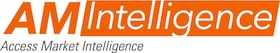 US Bioservices works closely with partners to design and launch customized programs that focus on the patient journey
Patient and clinical support includes:
Telephonic nursing support		Nationwide dispensing of medication
Educational materials		Language translation services
Free and reliable medication shipment	MyPathpoint Patient Portal for pharmacy updates
24/7 access to pharmacists and nurses	Assistance with prior authorization 
Financial assistance			In-home infusion nurses who administer therapy 

US Bioservices pharmacy experts ease administrative burden and improve speed-to-therapy for patients.
Increases patient touchpoints - Help with medical policies and restrictions, prior authorizations, payer requirements, proof of diagnosis for the prescribed therapy, supporting clinical documentation, letters of medical necessity and written appeals, Specialized therapy coordination.

Commercialization to support program launches:
Oncology – limited distribution network experience and relationship with ION Solutions
Rare and Orphan  program solutions/ Specialty Infusion
Coordinated dispensing, Coordinate coverage and financial options, Therapy access services, Clinical support and education, Adherence programs, REMS clinical services, Clinical trial assistance, Customized data reporting
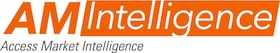